Харківський національний медичний університетКафедра медичної та біоорганічної хімії «Біологічна та біоорганічна хімія»
Лекція № 4

 α- Амінокислоти, пептиди,  білки
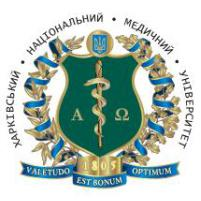 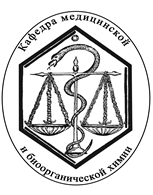 Лектор: зав.каф. медичної та біоорганічної хімії, 
д.фарм.н., проф. Сирова Г.О.
ПЛАН ЛЕКЦІЇ
Біологічні функції білків.
АК, класифікація АК.
Будова АК.
Ізомерія АК.
Амфотерність АК.
Хімічні властивості АК.
Перетворення АК в організмі.
Утворення пептидів, поліпептидів і білків. Пептидний зв'язок.
Класифікація білків.
Назва пептидів.
Структури білка.
БІЛКИ (ПРОТЕЇНИ) БІОЛОГІЧНІ ФУНКЦІЇ БІЛКІВ
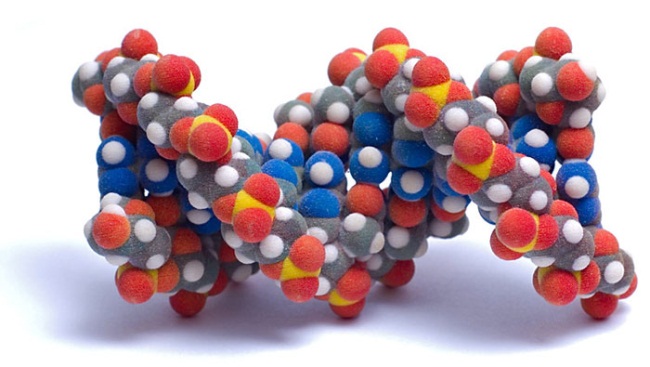 Енергетична (Б - продукти харчування).
Ф і деякі Г мають білкову природу.
Структурна (структурні Б – складова                       	частина сполучної тканини).
 Механіко-хімічна (скоротливі Б).
 Захисна (АТ, імуноглобулін, інтерферон).
Кровоспинна
      (Б фібриноген → фібрин).

                  7. Лікарські препарати.
                  8. Білки ─ маркери онкології, запалення,
                         спадкових патологій.
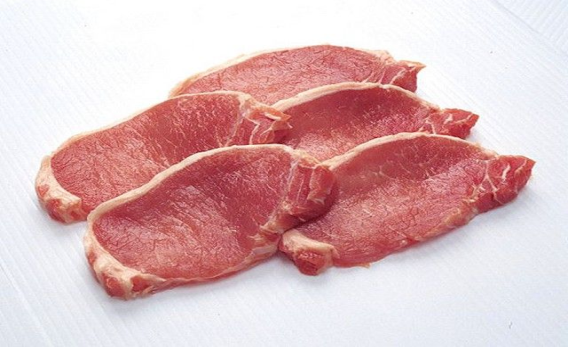 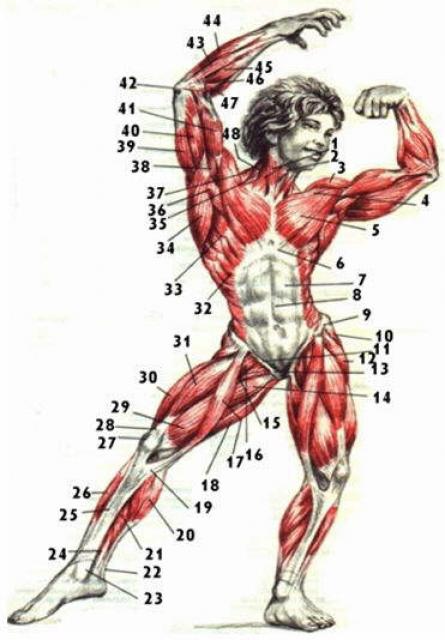 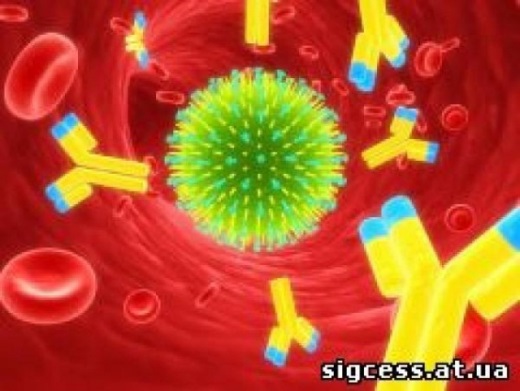 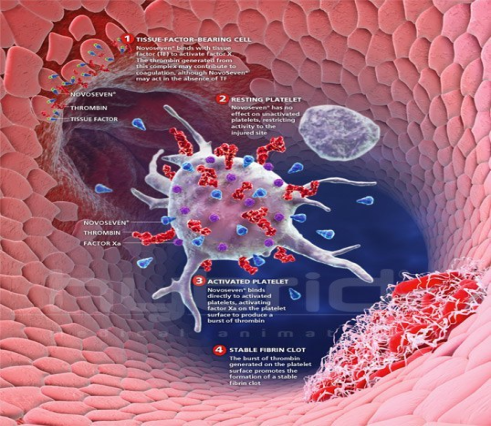 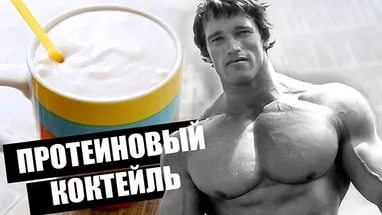 Популярний рецепт білкового коктейлю, який, як стверджують, приймає Шварценеггер. Для його приготування потрібно змішати дві склянки молока з половиною склянки нежирного молочного порошку, одним домашнім курячим яйцем і половиною порції пломбіру (або будь-якого вершкового морозива). У суміш можна за бажанням додати ягоди і ягідний сироп.
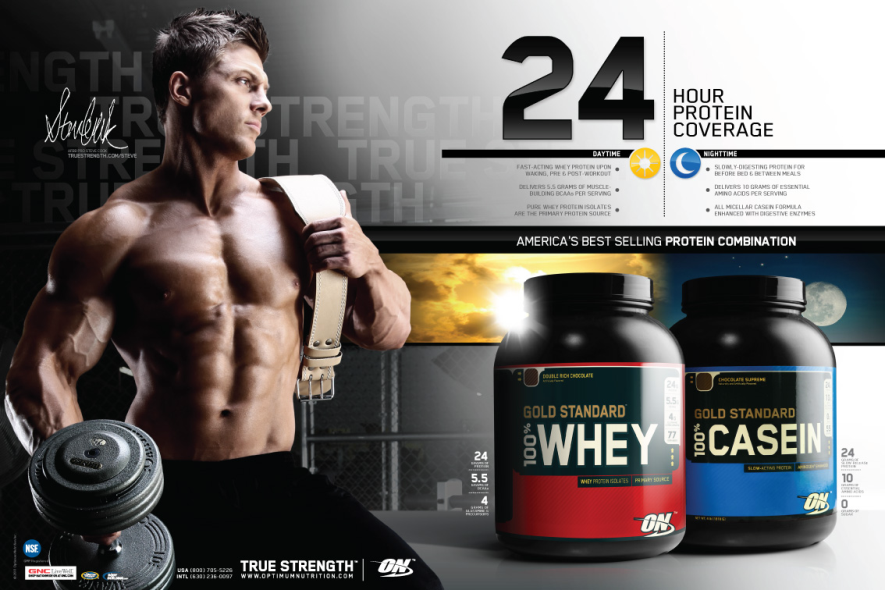 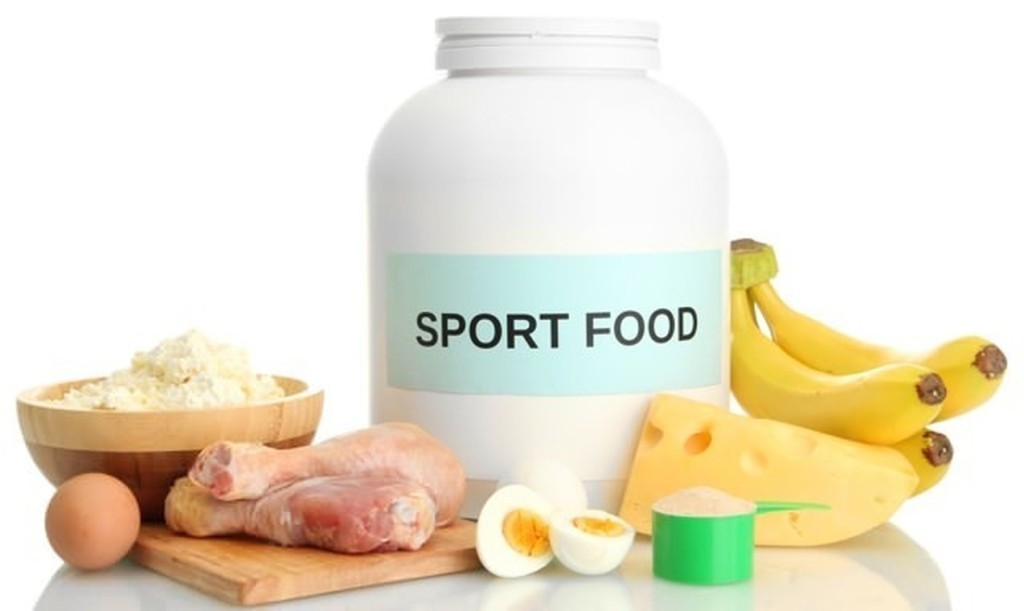 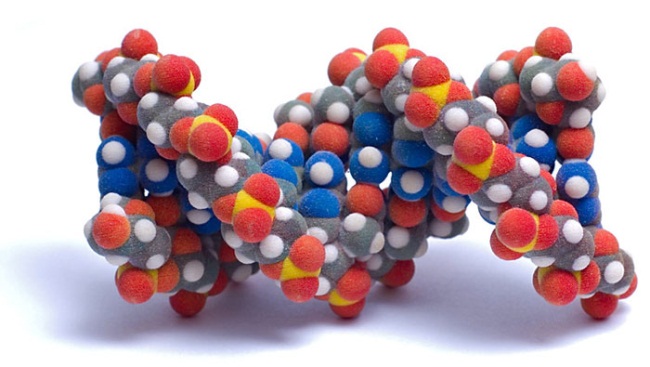 БІЛКИ
Високомолекулярні природні полімери, побудовані із залишків α-АК, з'єднані пептидними (амідними) зв'язками.


Білки з низькою молекулярною масою-пептиди
α-АК - мономерні одиниці Б і пептидів.
1 гр.: Протеїногенні АК – входять до складу Б (α-АК)
2 гр.: непротеїногенні АК – не беруть участі в утворенні Б.
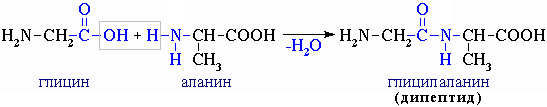 Класифікація білків
Протеїни (прості)	Протеїди (складні)
	АК			АК  + ПРОСТЕТИЧНІ ГР. (НЕБІЛКОВА Ч.)
НК (НУКЛЕОПРОТЕЇДИ)
ЛІПІДИ (ЛІПОПРОТЕЇДИ)
ЗАЛИШКИ ФОСФАТНОЇ 
КИСЛОТИ (ФОСФОПРОТЕЇДИ )
Kat  Me + Не Б мол. (У ГЕМОГЛОБІНІ З ПОРФІНОВИМ ЯДРОМ)
ПІГМЕНТНА СПОЛУКА (ХРОМОПРОТЕЇДИ)
ВУГЛЕВОДИ (ГЛІКОПРОТЕЇДИ)
АМІНОКИСЛОТИ
Структурні мономери білків, похідні карбонових кислот, у яких 1 або більше атомів Н вуглецевого ланцюга заміщений           на – NH2. 
                                                 СН3 – СООН 

АК  RCH(NH2)COOH
КЛАСИФІКАЦІЯ АК:
α, β, γ




2. Фізіологічно: замінні та незамінні (лейцин, ізолейцин, треонін, лізин, фенілаланін, метіонін, триптофан, для дітей - гістидин).
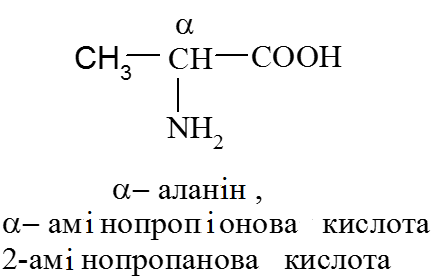 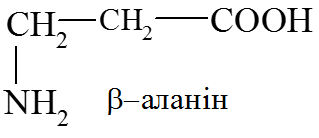 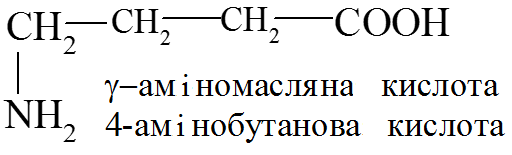 АМІНОКИСЛОТИ
3. За будовою (за хімічною природою залишку): 
Аліфатичні                                 Ароматичні 
NH2 – CH2 – COOH
  гліцин
   
Гетероциклічні






α-АК-ий фрагмент входить до складу гетероциклу
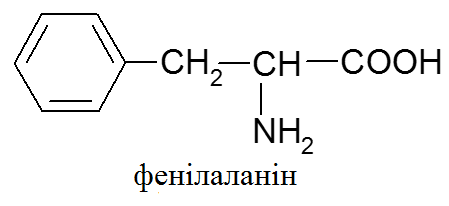 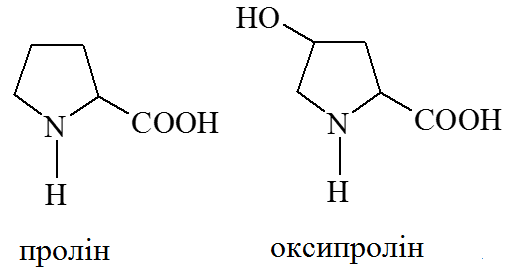 КЛАСИФІКАЦІЯ α-АМІНОКИСЛОТ
4. За кількістю –NH2 и –СООН:
Моноаміномонокарбонові (нейтральні)






Моноамінодикарбонові (кислі)
Аспарагінова і глутамінова кислоти, їх аміди.
Диаміномонокарбонові (основні)
Орнітин, лізин, аргинін.
Аліфатичні
Гліцин
Аланін
Валін
Лейцин
Ізолейцин
Серин
Треонін
Цистеін
Метионін
Ароматичні
Фенілаланін
Тирозин
Гетероциклічні
Триптофан
Гістидин
Пролін
Оксипролін
БУДОВА І КЛАСИФІКАЦІЯ
α-АМІНОКИСЛОТ
Залежно від будови бічного радикала, всі амінокислоти поділяються на: - неполярні або гідрофобні (гліцин, аланін, валін, лейцин, ізолейцин, пролін, фенілаланін, триптофан, метіонін);




Гліцин                     Аланін                         Валін                                 Лейцин
Ізолейцин                  Пролін                         Фенілаланін
Триптофан              Метіонін
БУДОВА І КЛАСИФІКАЦІЯ
α-АМІНОКИСЛОТ
- полярні або гідрофільні, але неіоногенні:
серин,                         треонін,                      аспарагін,                          глутамін 
			 



 - полярні або гідрофільні, іоногенні - у вигляді катіонів:
 
лізин                                           аргінін                                            гістидин



у вигляді аніонів:
аспарагінова кислота                                   тирозин
глутамінова кислота                                              цистеїн
ЛІКАРСЬКІ ПРЕПАРАТИ, ЩО МІСТЯТЬ АК
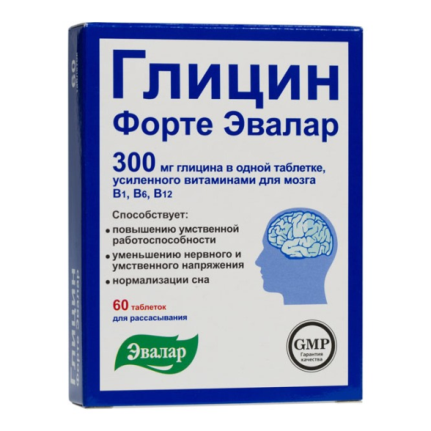 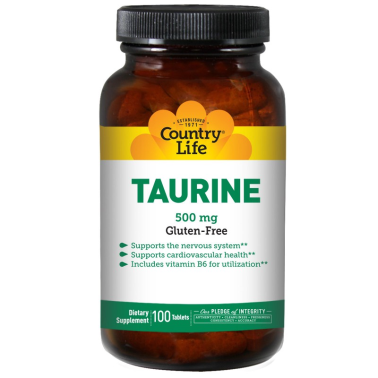 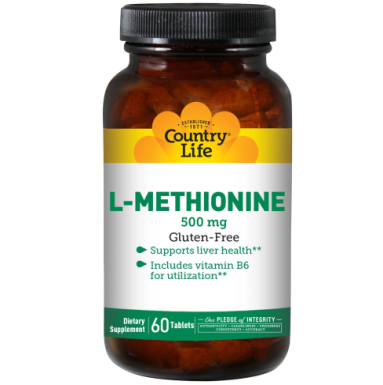 При хворобах печінки,
підшл.з.,
дистрофії.
↑Розумова
працездат.,
↓ роздрат.
Антидепресант
Ізолейцин
Метіонін
Фенілаланін
Треонін
Триптофан
Гістидін
Гліцин
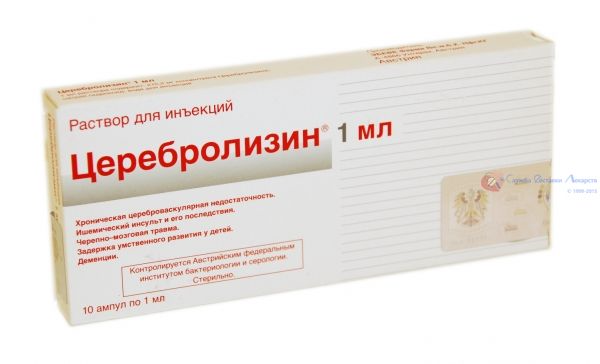 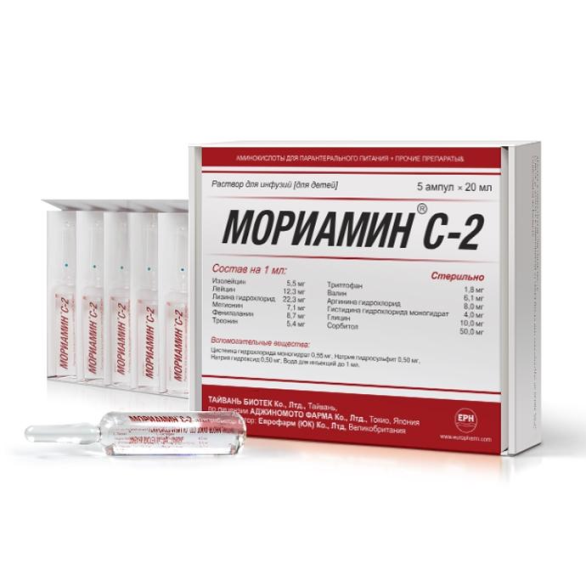 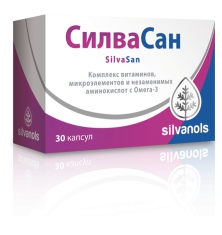 18 АК
АК +Віт+Мін. реч.
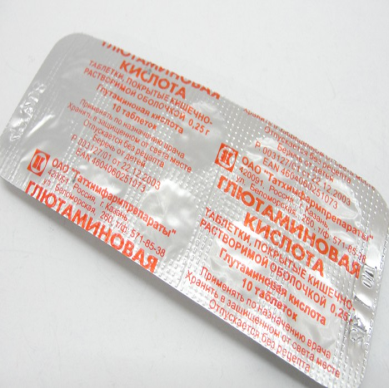 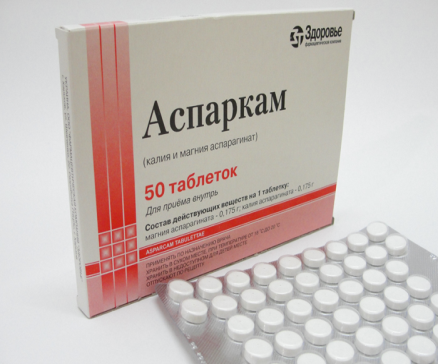 Аспарагінат:
перенос
К+ і Mg+
↑Фіз. і розумову 
працездатність
і витривалість
ІЗОМЕРІЯ  АК
Обумовлена факторами:
1. Будовою вуглеводневого ланцюга
2. Положенням аміногрупи
3. Просторовою будовою
Молекули всіх -амінокислот за винятком найпростішої (гліцин) хіральні. Тому існують у вигляді енантіомерів.
Молекули природних амінокислот
належать до L-ряду.



Деякі амінокислоти в
організмі піддаються хімічній
модифікації:
- ферментативне (за участю вітаміну С)
гидроксилювання проліну і лізину -
4-гідроксипролін і 5-гідроксилізин.
- окиснення тіольних груп: цистеїн - цистин - (захисна функція цистеїну внаслідок легкості окиснення.)
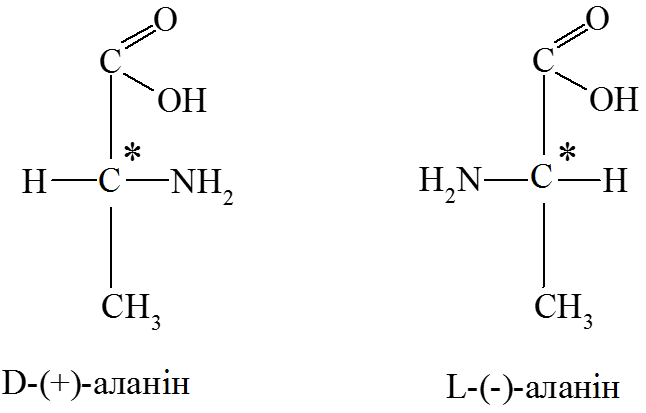 АМФОТЕРНІСТЬ АМІНОКИСЛОТ
Катіонна форма
превалює в
сильнокислому середовищі
 рН=1..2 
(молекули
переміщаються 
до катоду)
Аніонна форма превалює в лужному середовищі
рН=13..14
(молекули
переміщаються 
до аноду)
Біполярний іон,
Цвіттер-іон
ІЕТ
(АК електронейтральна)
АК в водних нейтральних 
розчинах утворюють
внутрішні солі.
-СООН – кислотний центр!!!!!
-NH2 – Основний центр!!!!!
ХІМІЧНІ ВЛАСТИВОСТІ АК
Реакція по –СООН 
(утворення солей, естерів,
амідів,
галогенангідридів)
Реакція по – NH2 
(алкілування,
ацилювання, з HNO2 )
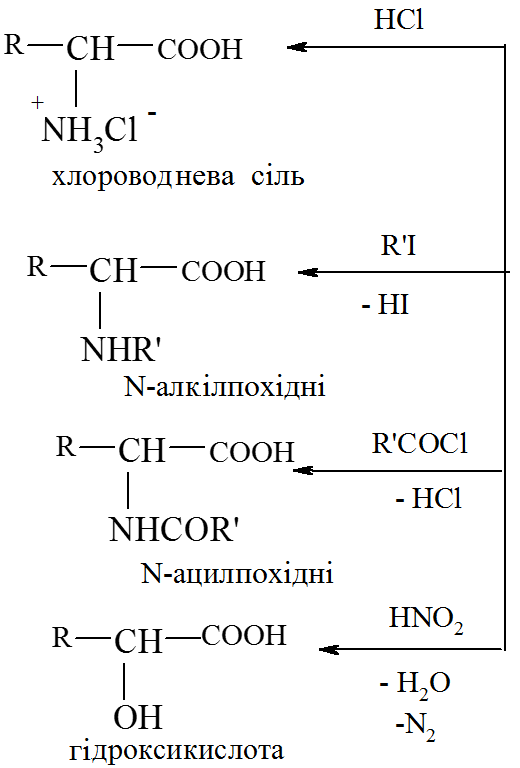 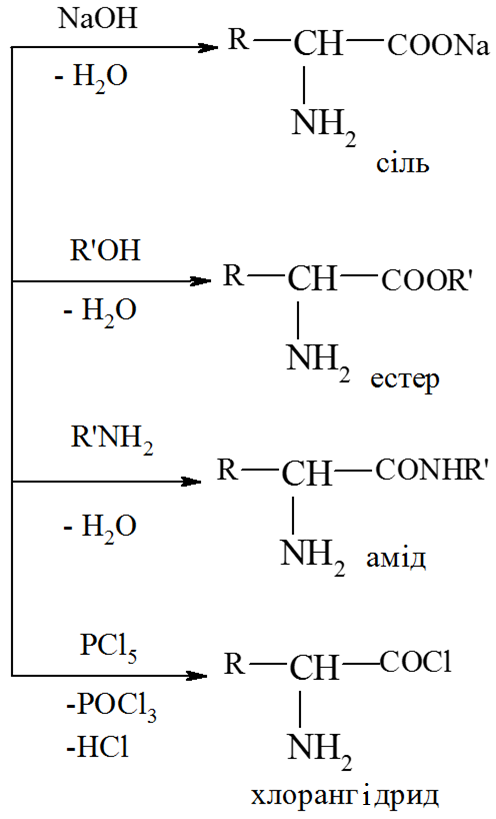 СПЕЦИФІЧНІ ВЛАСТИВОСТІ АК
Нагрівання АК, термічні перетворення
-амінокислоти утворюють внутрішні гетероциклічні (піразинові)
аміди - дикетопіперазин:



β-амінокислоти відщеплюють
аміак, так як в їх молекулах
є рухливий -водневий
атом, утворюючи не насичену
кислоту:
міжмолекулярна дегідратація
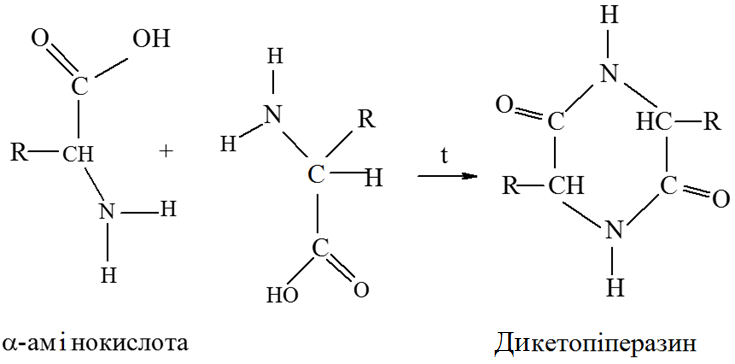 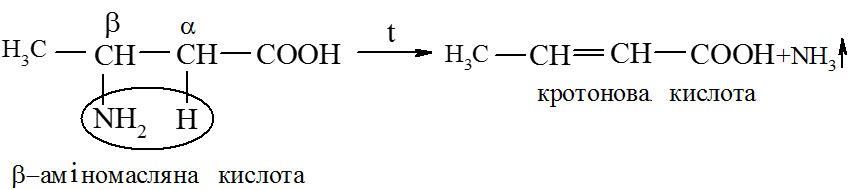 γ – амінокислоти утворюють
внутрішньомолекулярні циклічні
аміди (лактами): внутришньомолекулярна дегідратація
ГАМК→γ-бутиролактам
ЯКІСНІ АНАЛІТИЧНІ РЕАКЦІЇ НА АК
Нінгідринова реакція для виявлення α-амінокислот: нінгідриновий реактив використовується в хроматографічному аналізі для прояву хроматограм. Реакція - для кіль-го калориметричного визначення α -АК.
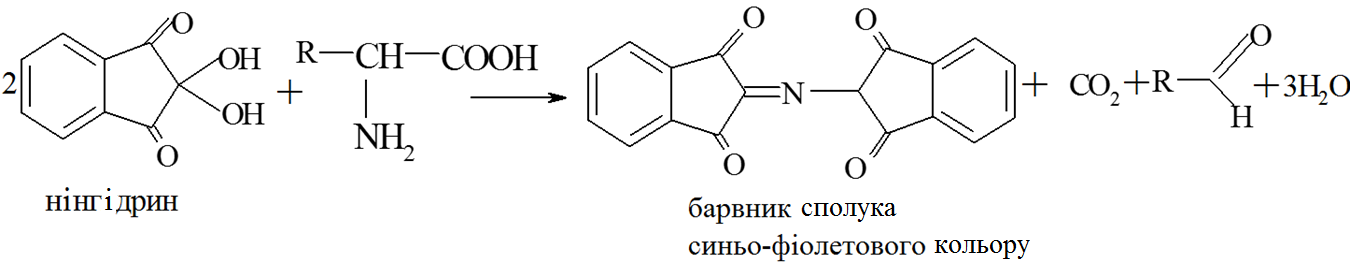 Max поглинання в обл. 570 нм
Біуретова РЕАКЦІЯ для виявлення пептидних зв'язків (дають сполуки з 2 і більш пептидних зв'язків):   р-н білку + NaOH, CuSO4→ фіолетове забарвлення
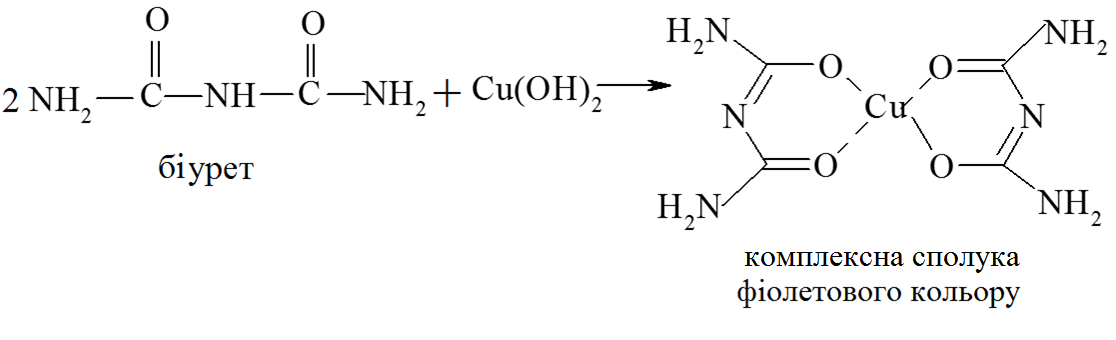 ЯКІСНІ АНАЛІТИЧНІ РЕАКЦІЇ НА АК
Ксантопротеїнова реакція для виявлення гетероциклічних та ароматичних  α-амінокислот;
                         Б + HNO 3  (к) → ж. забарв. +NH3  → помаранч. забарв.
Реакція Фоля для виявлення  -амінокислот, що містять S
кількісні реакції
Метод формального титрування Серенсена: заснований на реакції утворення імінів :



Інші альдегіди і кетони з α-АК утворюють основу Шиффа :


Метод Ван-Слайка:




Цю реакцію використовують в біохімії для кількісного визначення амінокислот за об’ємом N2 , що виділяється.
Перетворення амінокислот в організмі
Декарбоксилювання


	



В організмі беруть участь ферменти декарбоксилази: АК →біог. амін
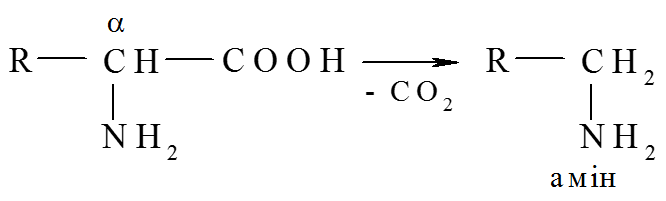 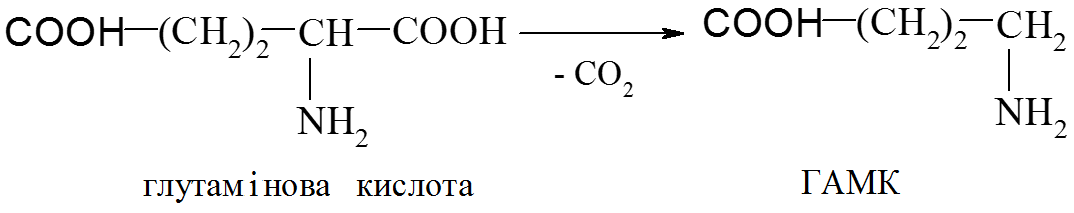 Перетворення амінокислот в організмі
Дезамінування: 
1. Окиснювальне– в м'язах за участ. ферментів дегідрогеназ і коферменту НАД+








2. Неокиснювальне (внутрішньомолекулярне) - в бактеріях, грибах





3. Відновне
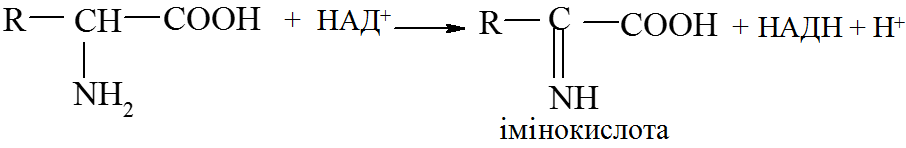 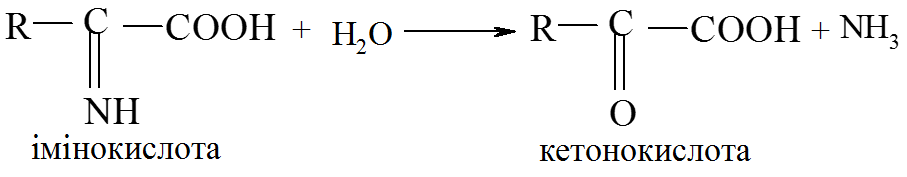 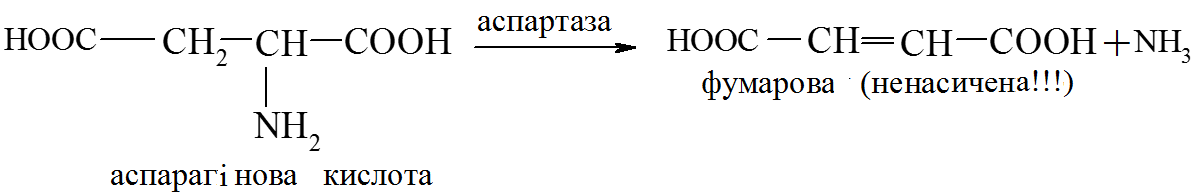 Перетворення амінокислот в організмі
4. Гідролітичне 





Трансамінування (переамінування) – основний шлях біосинтезу                  α-амінокислот з α-оксокислот. Процес відбувається за участю ферментів трансаміназ і коферменту піридоксальфосфату
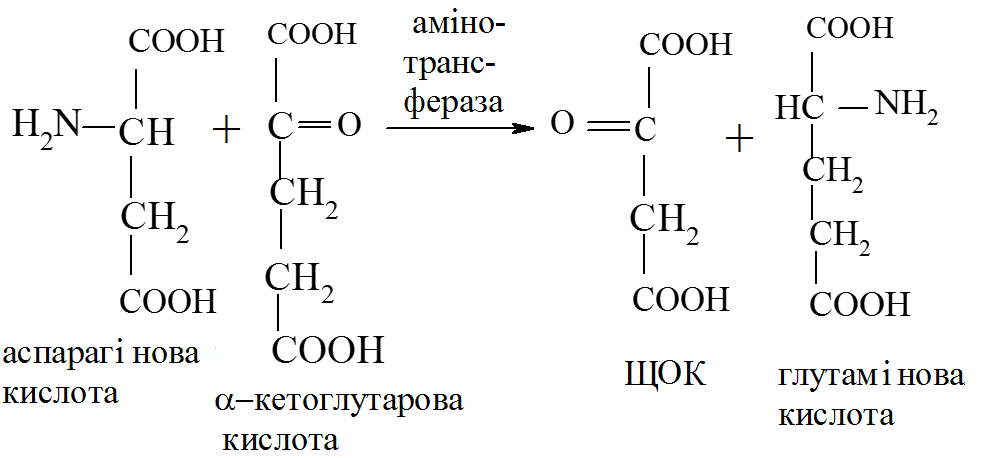 Утворення пептидів, поліпептидів і БІЛКІВ
АК здатні до поліконденсації (реакції полімеризації з відщепленням молекули води) з утворенням ди-, три- ... .. поліпептидів:






	


Пептиди заданої будови не вдається отримати прямою конденсацією α-амінокислот, оскільки поєднання навіть двох компонентів, наприклад, гліцину і аланіну дасть 4 дипептида:     ала-ала, глі-ала, глі-глі, ала-глі. При збільшенні кількості амінокислот збільшується кількість можливих пептидів: при 20 амінокислотних залишках можна отримати 1014 пептидів !!!
Методика синтезу пептидів заснована на захисті (блокуванні) одних функціональних груп і активації інших:
  Активація карбоксильної групи проводиться шляхом перетворення її в хлорангідрид:

	

- Захист аміногрупи здійснюється її ацилюванням :




Карбоксильну групу захищають шляхом перетворення її в складний ефір :





Утворення пептидного зв'язку
 відбувається за схемою :
БІЛКИ - ВИСОКОМОЛЕКУЛЯРНІ
ГЕТЕРОПОЛІМЕРИ ПОЛІАМІДНОЇ ПРИРОДИ,
ЩО Є ПРОДУКТАМИ
  ПОЛІКОНДЕНСАЦІЇ РІЗНИХ α-АК
Класифікація білків
за просторовою будовою білки діляться на :
	











за складом білки діляться на :
-прості – при гідролізі утворюються тільки -АК; 
-складні – крім білкової частини, що складається з -АК, містять органічну або неорганічну частини непептидної природи (простетичнІ групи).
глобулярні  – ланцюги вигнуті так,
що макромолекула має форму сфери  
альбумін, глобін, міоглобін, 
майже всі ферменти;
фібрилярні – волокниста будова; нерозчинні у воді - -кератин (волосся, рогова тканина), 
міозин (м'язова тканина), 
колаген (сполучна тканина);
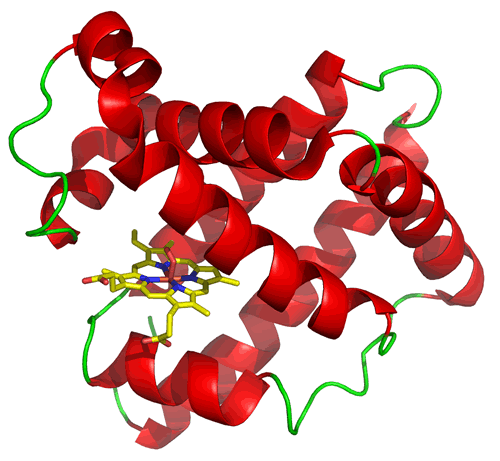 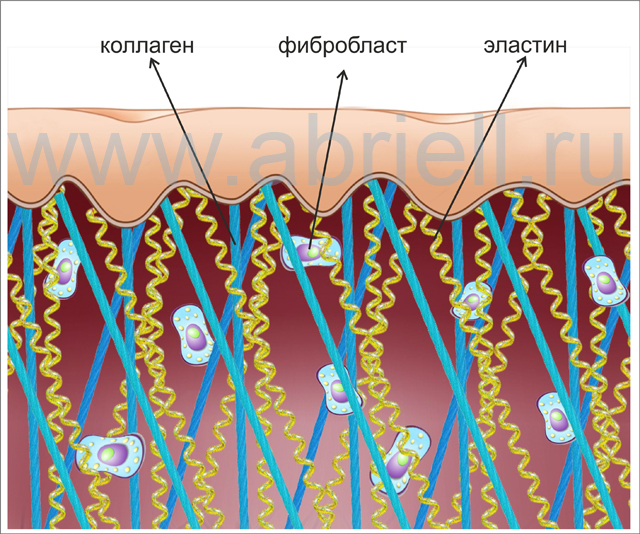 Структура білків
Конструкція поліпептидного (поліамідного) ланцюга однакова для всіх!!! білків:
нерозгалужена будова ланцюга, що складається з  амідних (СОNН) і метінових (СН) груп.

Кінець ланцюга з вільною
аміногрупою - N кінець,
з вільною карбоксильною
- С-кінець
Ф. Сенгер встановив послідовність
  АК в інсуліні в 1958 р.
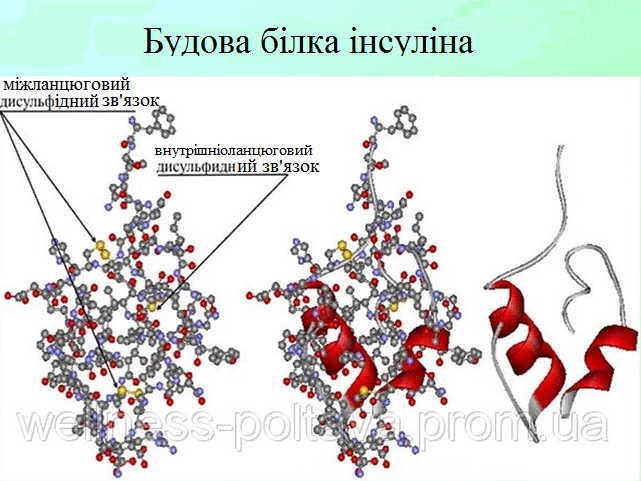 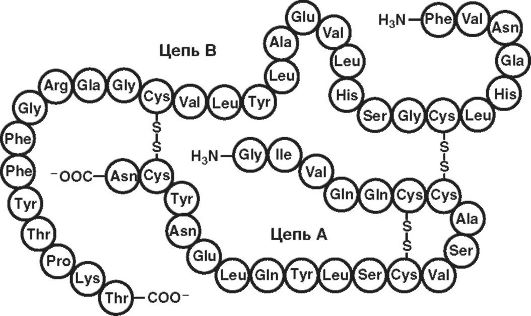 Молекула інсуліну містить 
51 залишок АК
АК-ну ПОСЛІДОВНІСТЬ ПЕПТИДІВ І БІЛКІВ ВИЗНАЧАЮТЬ МЕТОДОМ  ЕДМАНА
похідні 3-феніл-2-тіогідантоїна
(ФТГ- похідне), яке відщеплює від
поліпептидного ланцюга N-кінцеву АК
АК + фенілізотіоционат→
НАЗВА ПЕПТИДІВ
АК по черзі, починаючи з N-кінцевої АК (+ суф. ІЛ),
закінчуючи С-кінцевою (звичайна назва)

АЛАНІЛЛІЗІЛСЕРИН
АЛК-ЛІЗ-СЕР

Порядок розміщення АК в молекулах білків і пептидів - АК-послідовність (первинна структура білка)
АК-ий СКЛАД І ПОСЛІДОВНІСТЬ
Поліпептидна структура гормонів  гіпофіза
Окситоцин
 

Виробляється тільки в жіночому організмі, викликає скорочення гладких м’язів, особливо міометрію, застосовується для стимуляції пологів.
Вазопресин
 

Виробляється і в жіночому, і в чоловічому організмі, регулює обмін мінеральних речовин, викликає антидіуретичну дію, є стимулятором розумової діяльності.
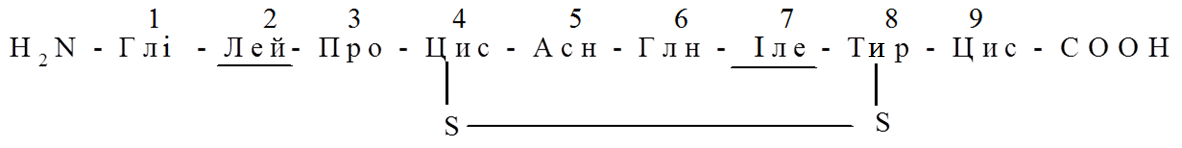 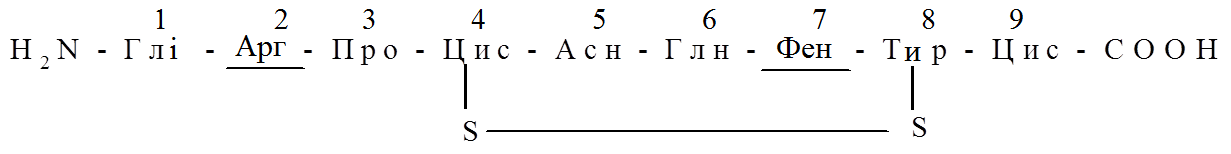 У білках розрізняють чотири
рівня структури
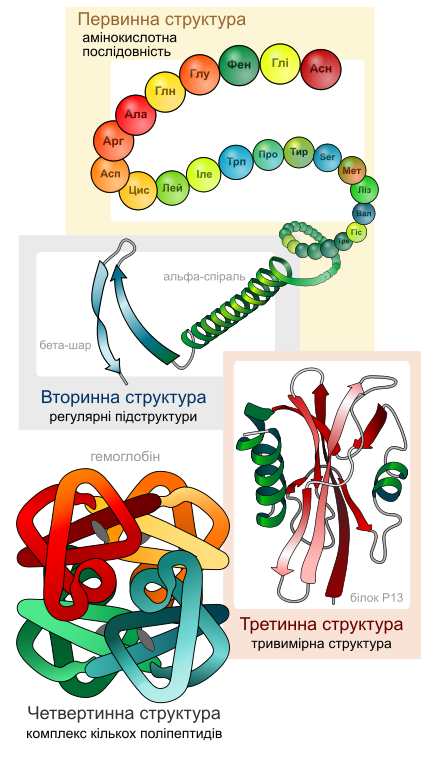 Первинна структура – природа   і
кількість (склад)  АК,  їх
послідовність в
Поліпептидному ланцюгу. склад
визначають на хроматографі
ЗА продуктами повного гідролізу білка.
Послідовність - шляхом
послідовного відщеплення
кожної АК і її ідентифікації.
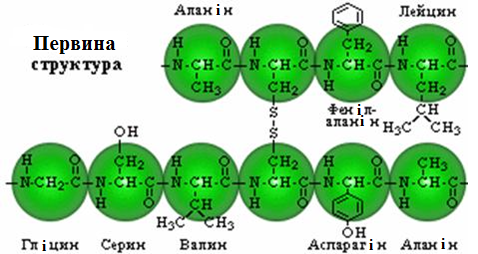 У білках розрізняють чотирирівня структури
Вторинна структура - це просторова
конформація поліпептидного ланцюга,
фіксована водневими зв'язками.
Розрізняють:  - спіраль - водневі зв'язки
утворюються між карбонільним атомом
оксигену кожного першого і атомом гідрогену
NH-групи кожного п'ятого АК-залишку
(глобулярні білки).









На один виток спіралі доводиться
3,6 амінокислотних залишка, крок
спіралі - 0,54 нм, діаметр - 0,5 нм
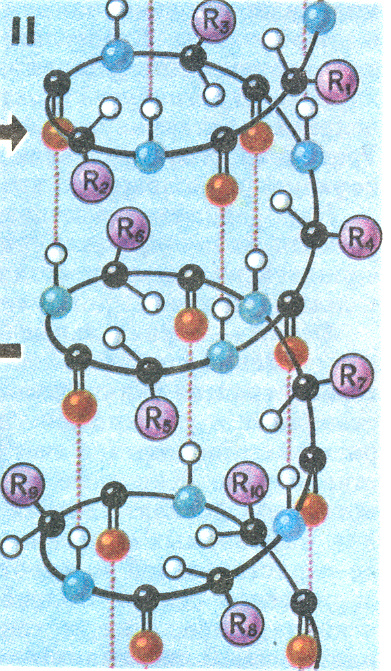 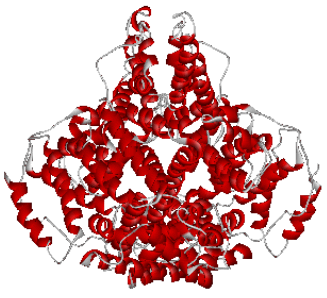 -складчаста структура -виникає між
 анти-паралельними ланцюгами, які 
створюють сприятливі умови для 
утворення водневих зв'язків між ними 
(фібриллярні білки)
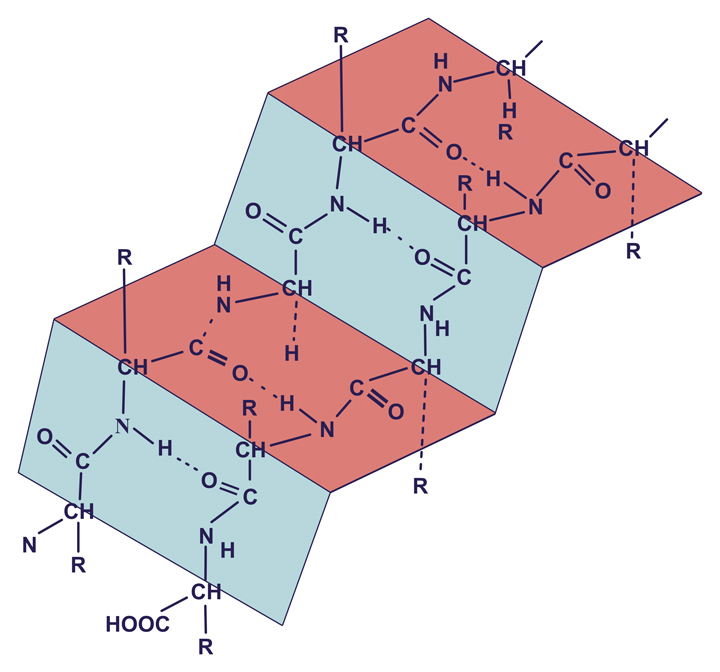 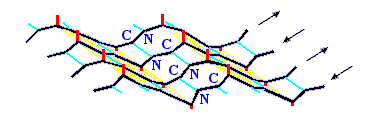 Третинна структура – знаходження
всього поліпептидного ланцюга в тривимірному
просторі. До взаємодії вступають
 бокові радикали АК-залишків:
Іонно (електростатична) взаємодія між іоногенними 
групами АК (вільні карбоксильні і аміногрупи);
Гідрофобна взаємодія (обумовлена ван-дер-ваальсовими силами) між неполярними групами АК;
Дисульфідний зв’язок, утворюється між цистеїновими залишками однієї або різних ланцюгів;
Водневий зв’язок, що виникає як між функціональними групами бічних радикалів, так і між ними та пептидними групами.


Четвертинна структура. Утворюється за 
рахунок водневих, іонних і гідрофобних
  взаємодій між субодиничними поліпептидними 
ланцюгами комплексу, що виконує біологічну 
функцію, не властиву окремо взятим субодиницям (гемоглобін).
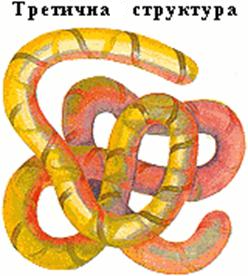 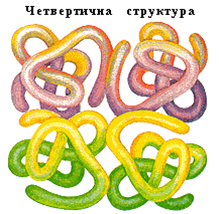 Глютен (клейковина) – складний рослинний білок, який входить  до складу багатьох  злакових (пшениця, овес,  жито, ячмінь), його додають в кетчуп, заморожені  овочі, соєві  соуси, косметичні засоби (губна помада, пудра), вітаміни в таблетках і капсулах.
«гідрогенізований рослинний білок »
«текстурований рослинний білок»
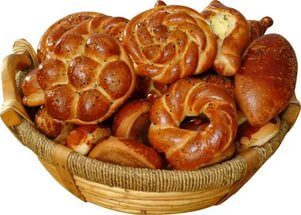 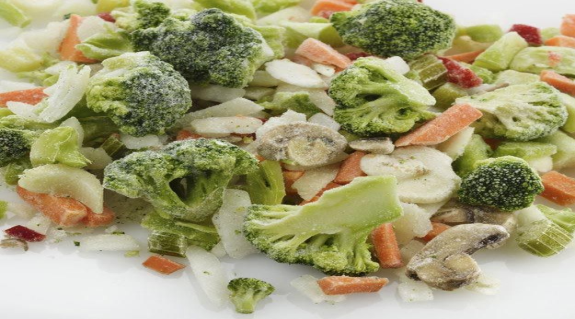 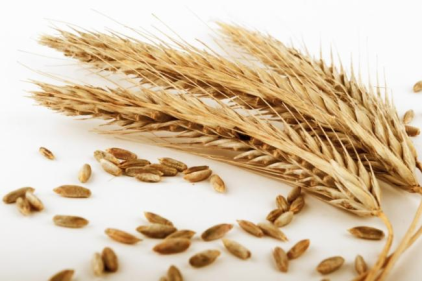 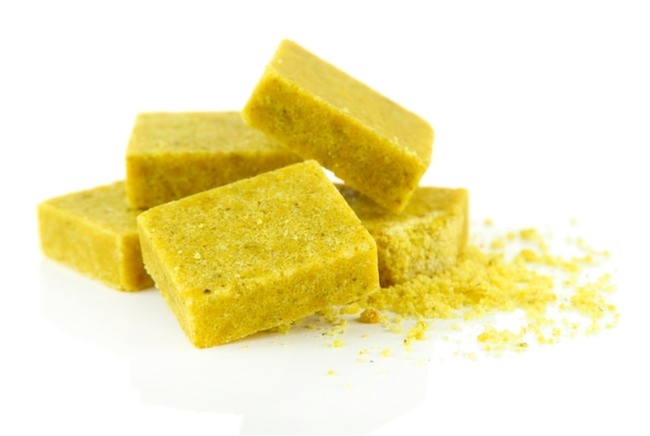 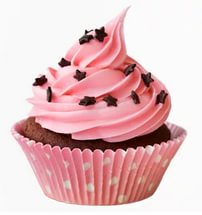 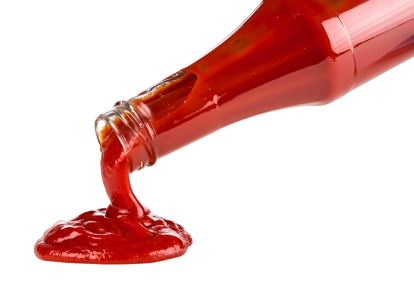 Глютен майже не розчиняється у воді;
Через шкіру практично не всмоктується («+» для косметичних засобів).
Целіакія ураження 1% населення. За 200 років частота целіакії ↑ на 400%.
Симптоми
Біль у животі, діарея, слабкість, втома, фолікулярний кератоз, аутоімунні захворювання, запаморочення, головний біль, фіброміалгія, запалення, 
набряк, біль в суглобах.
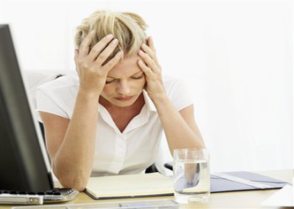 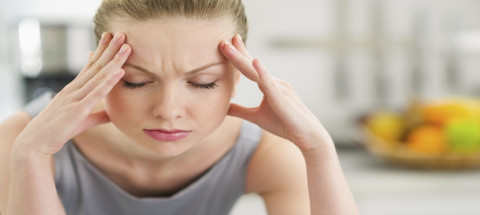 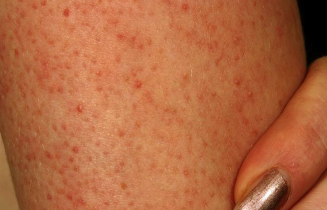 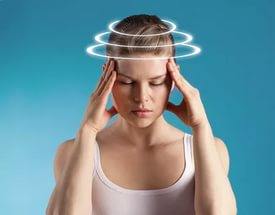 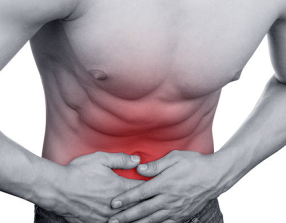 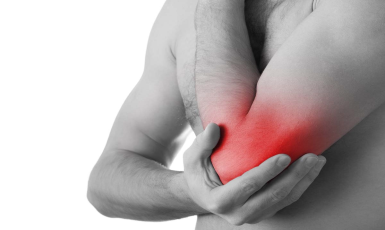 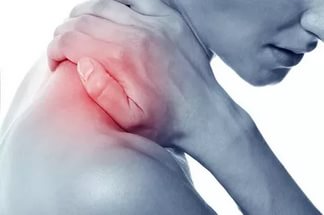 БЕЗГЛЮТЕНОВА ДІЄТА
РЕНІН-АНГІОТЕНЗИН ПЕРЕТВОРЮВАЛЬНА СИСТЕМА
БЛОКАТОРИ АТ-Р